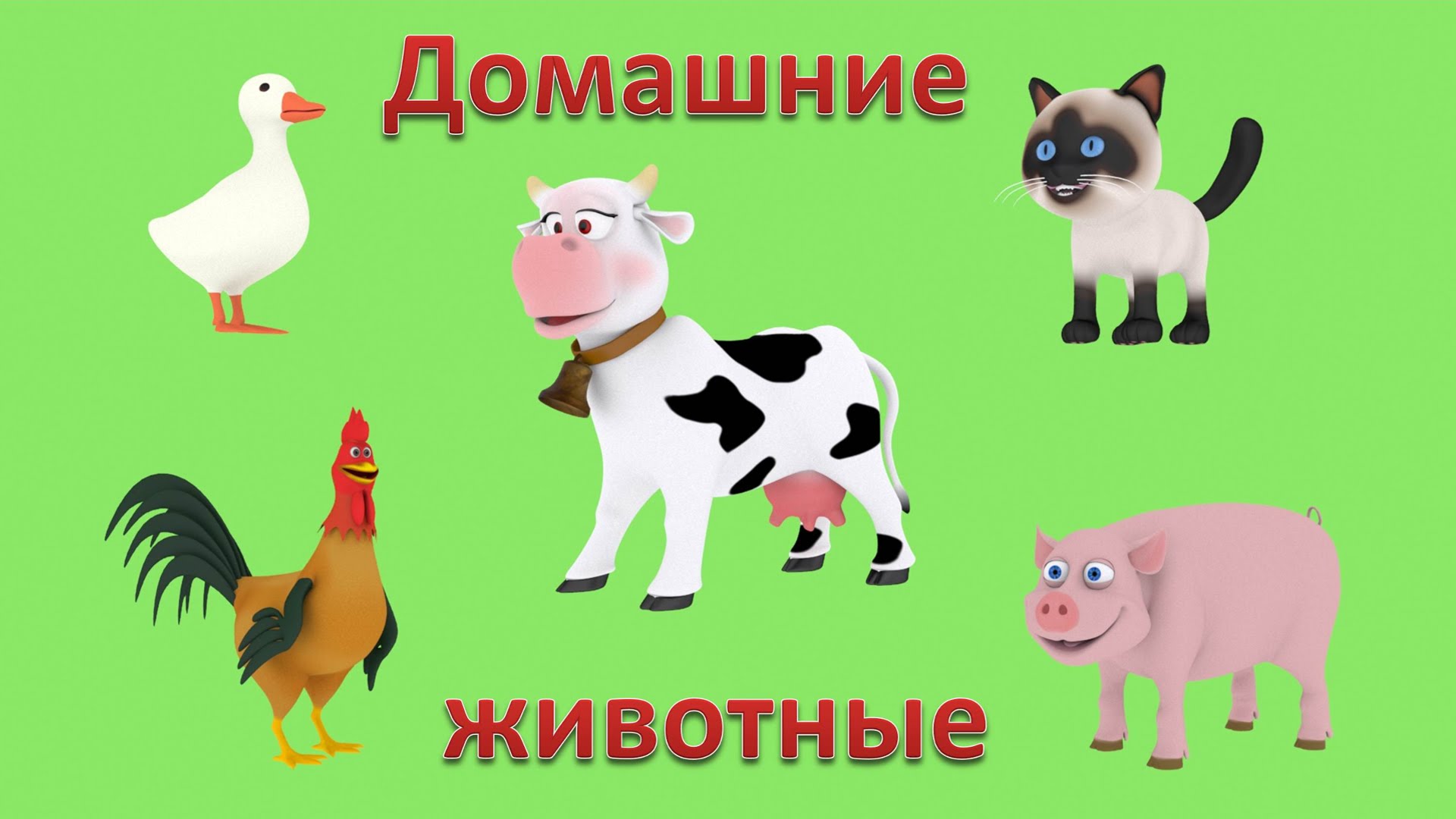 Выполнила: Воспитатель Иванова И.А.
Воспитатель МКДОУ «Военногородской детский сад»
ДОМАШНИЕ ЖИВОТНЫЕ
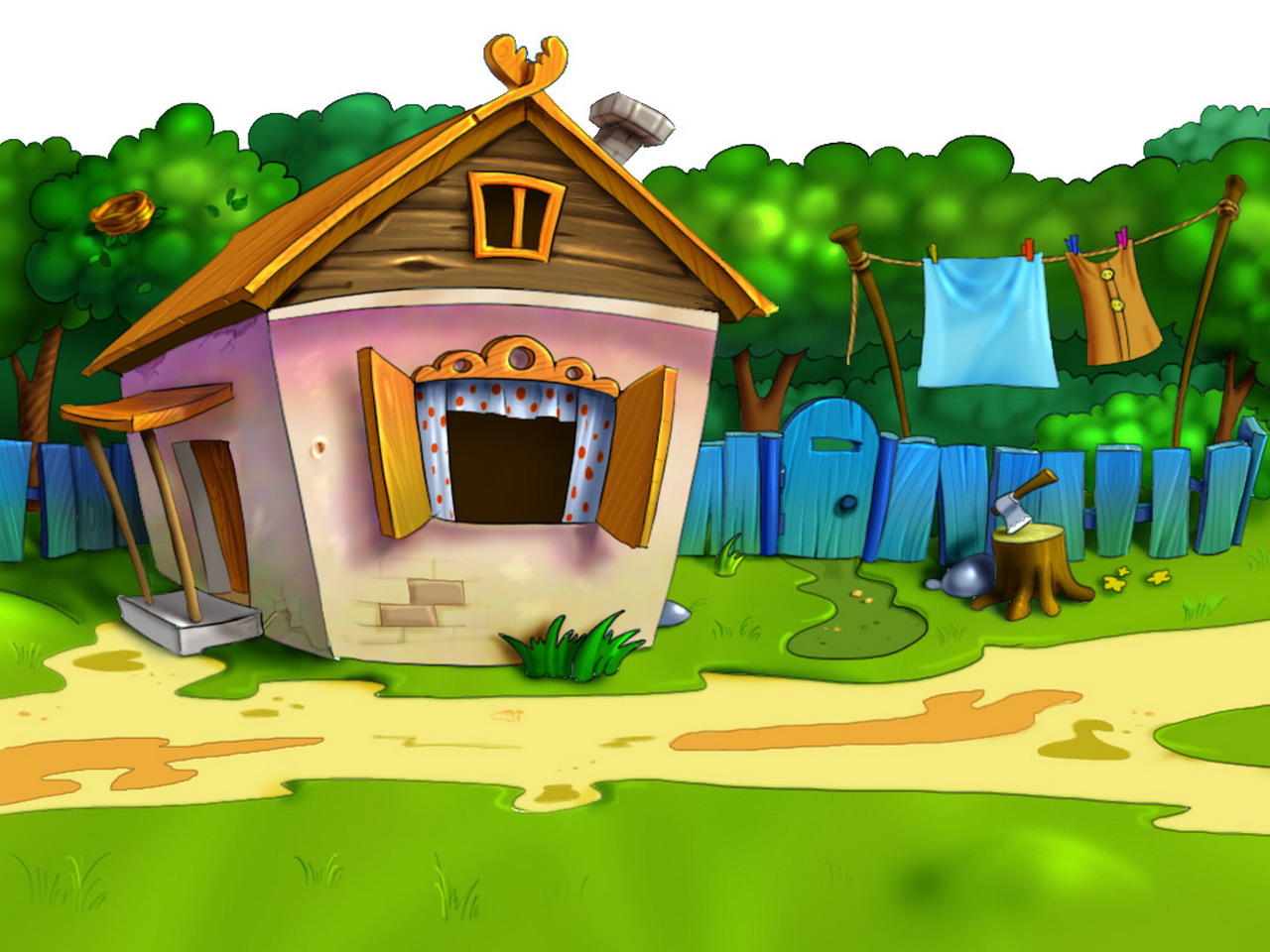 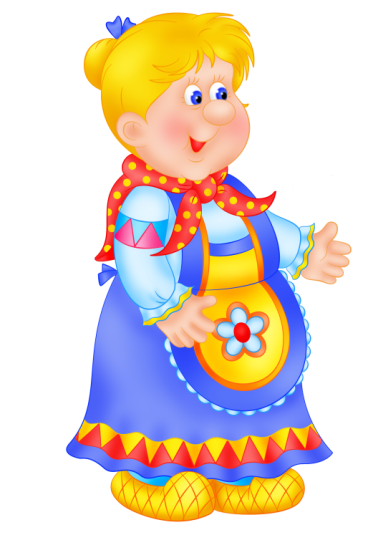 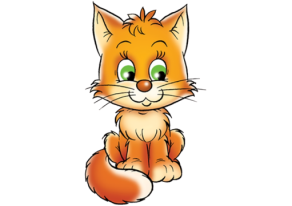 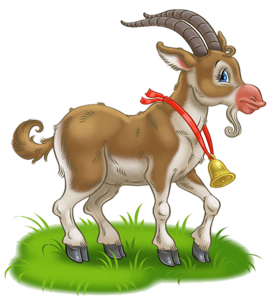 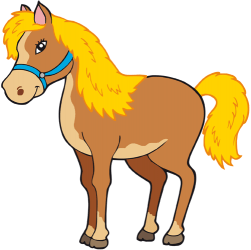 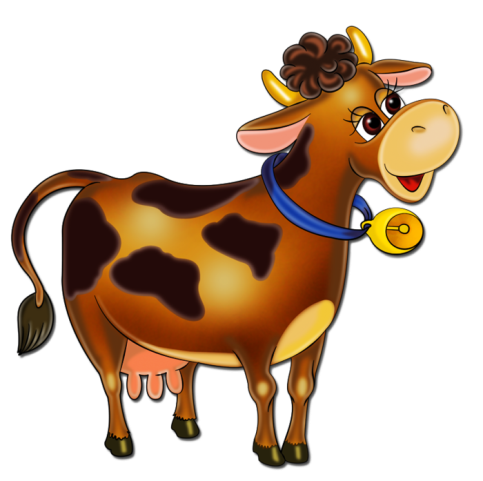 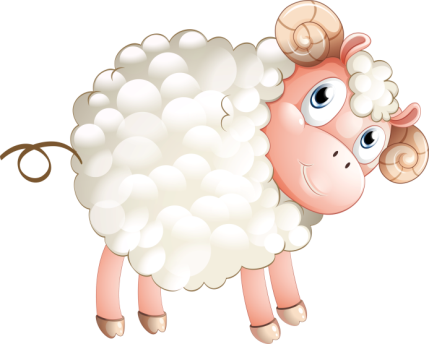 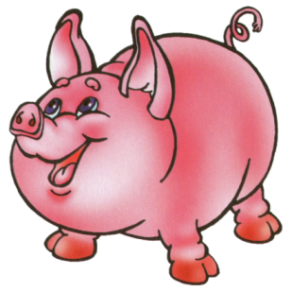 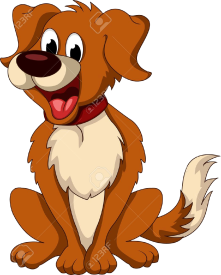 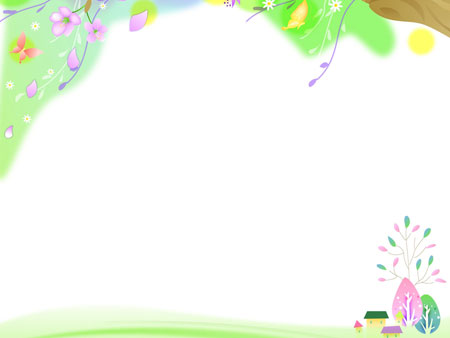 Где живут домашние животные?
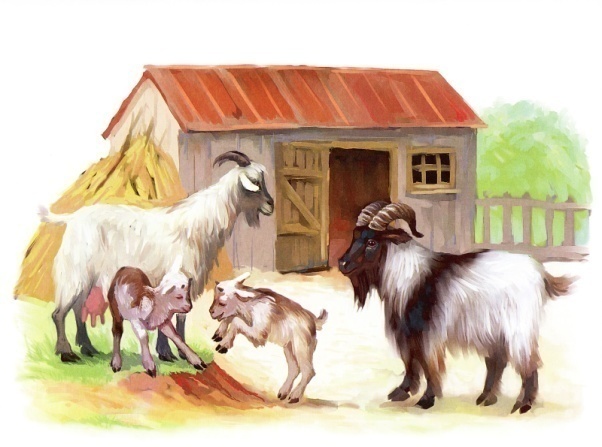 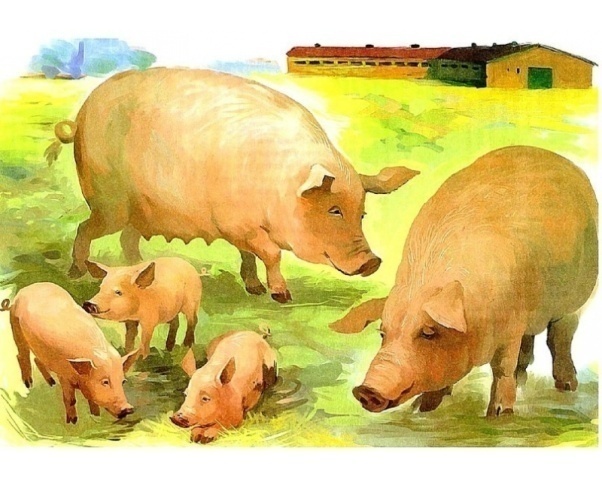 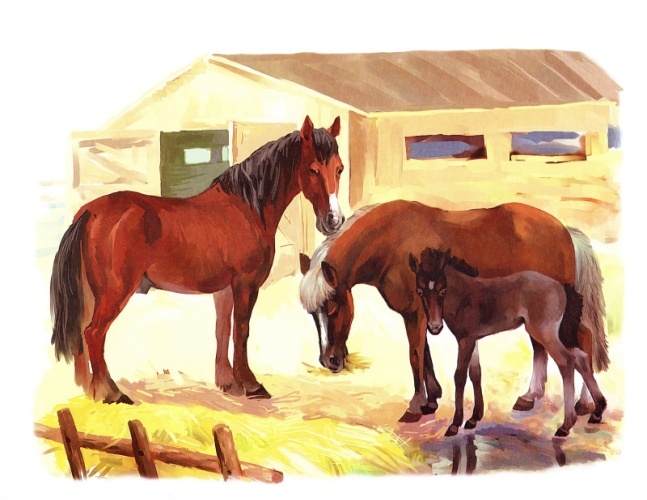 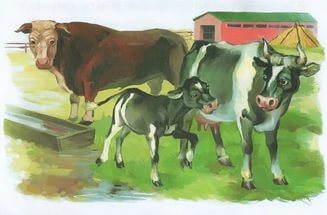 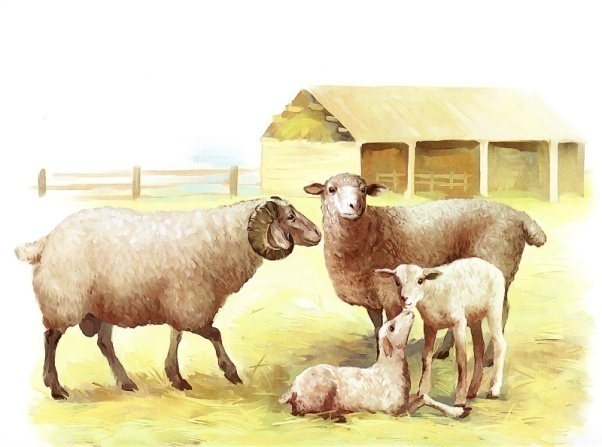 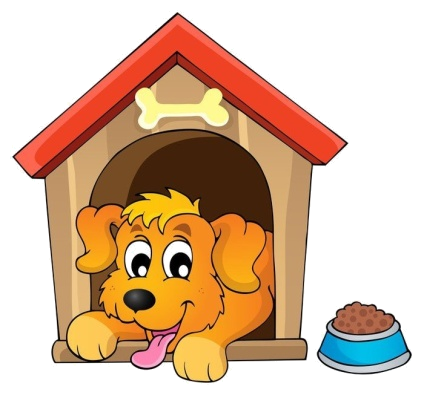 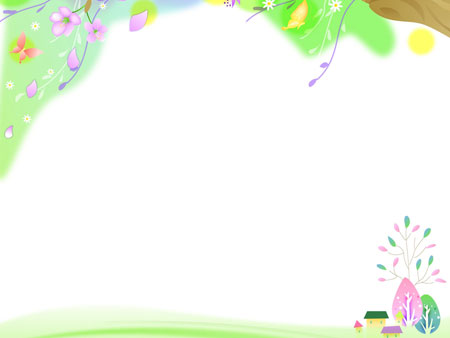 Кто чем питается?
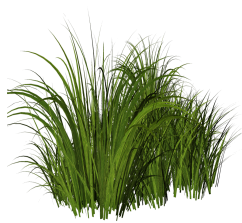 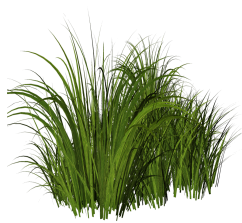 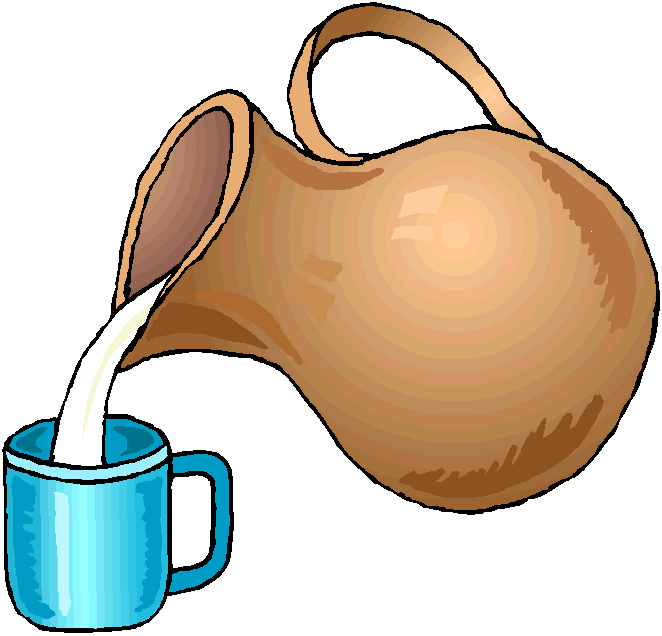 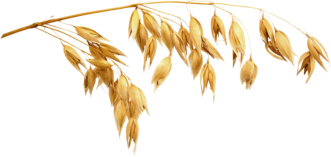 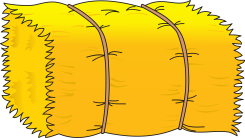 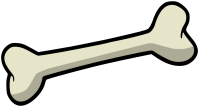 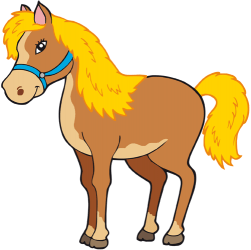 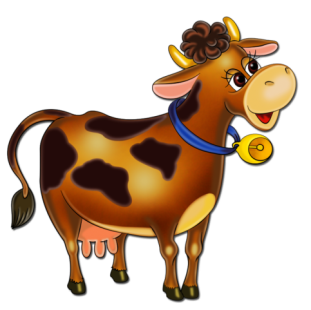 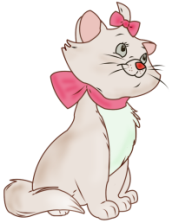 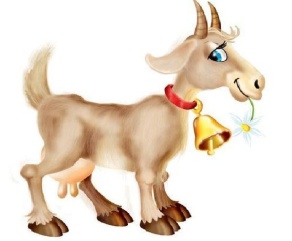 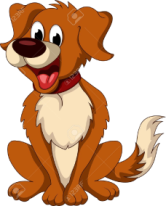 Какую пользу приносят человеку?
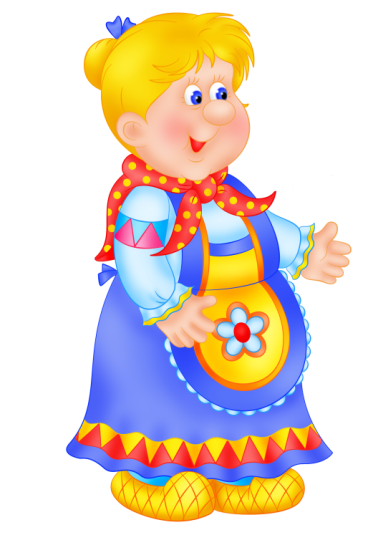 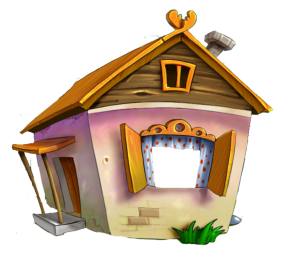 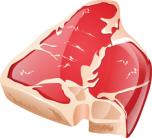 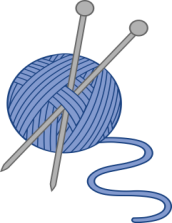 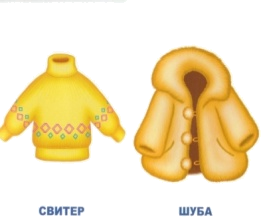 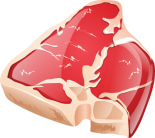 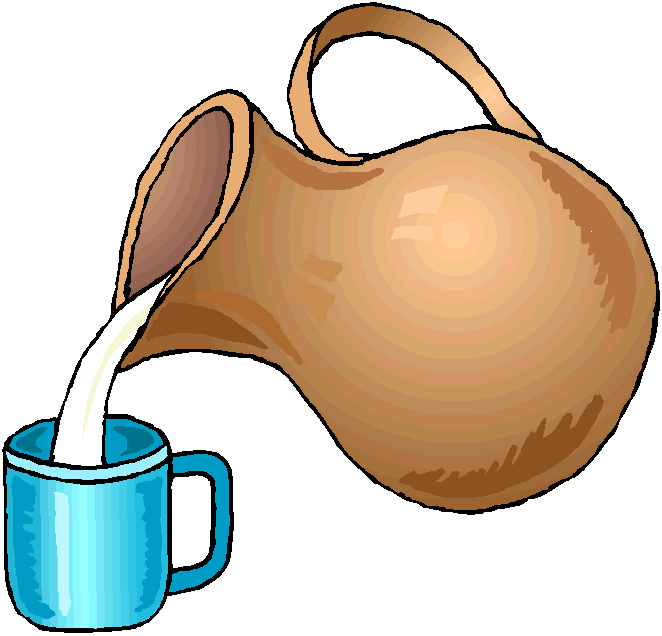 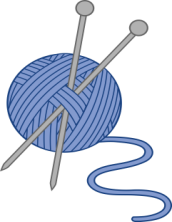 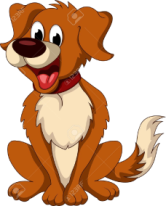 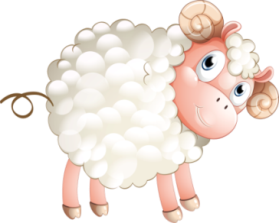 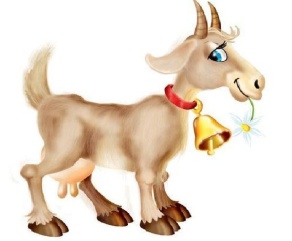 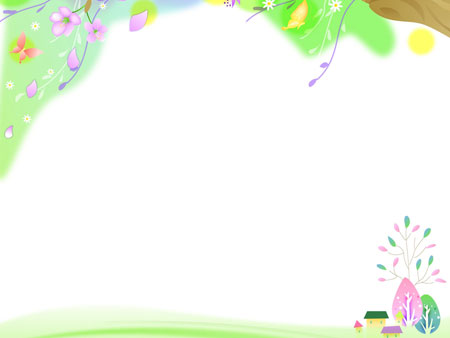 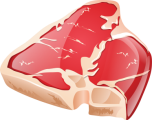 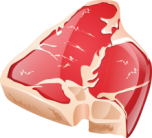 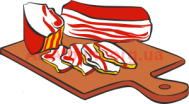 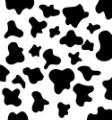 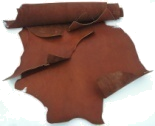 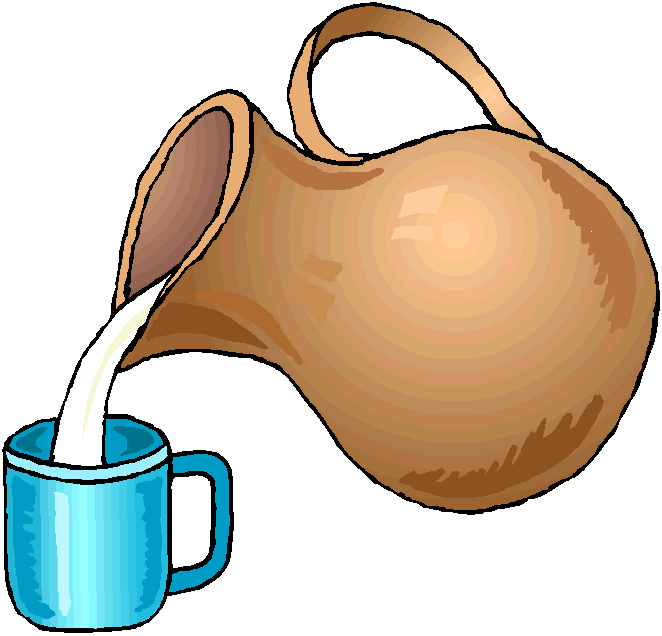 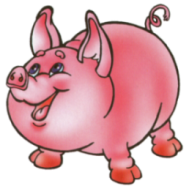 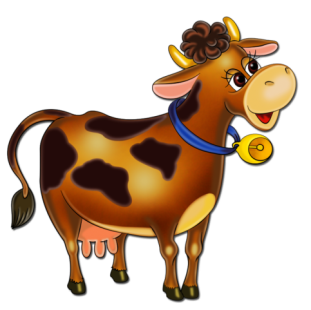 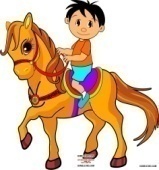 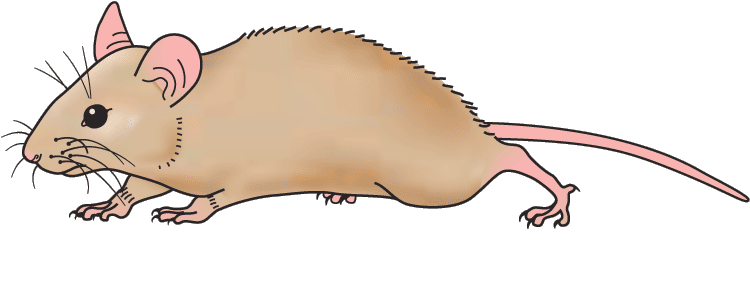 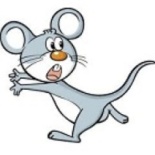 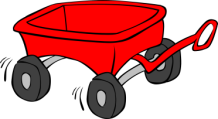 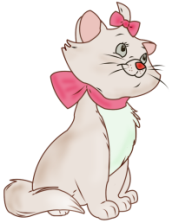 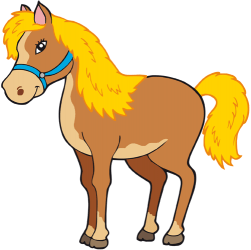 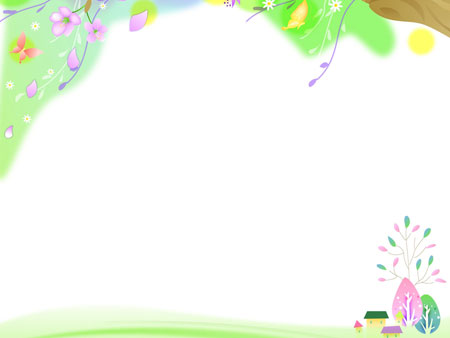 Кто как голос подаёт?
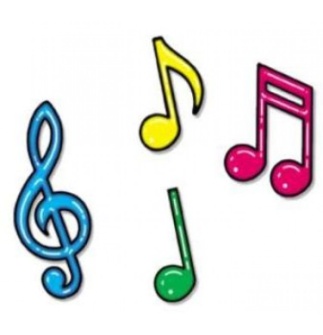 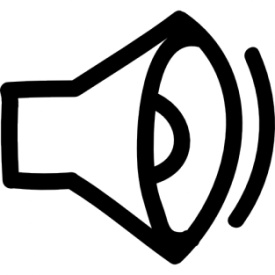 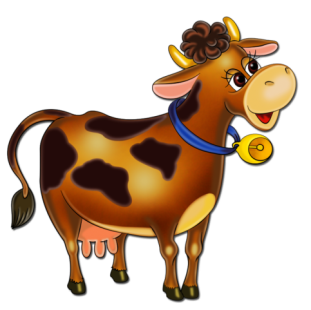 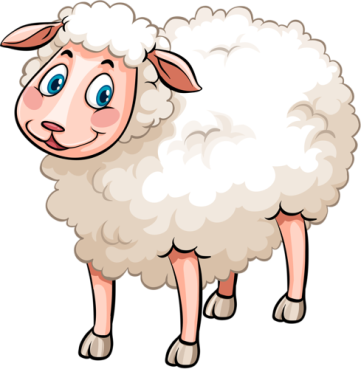 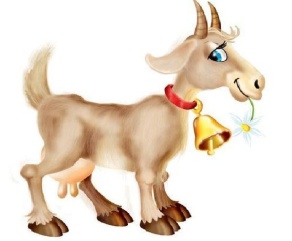 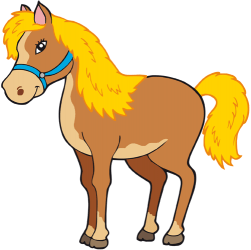 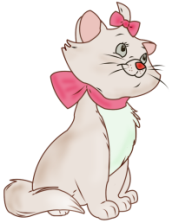 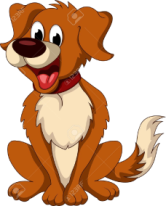 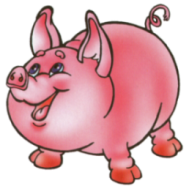 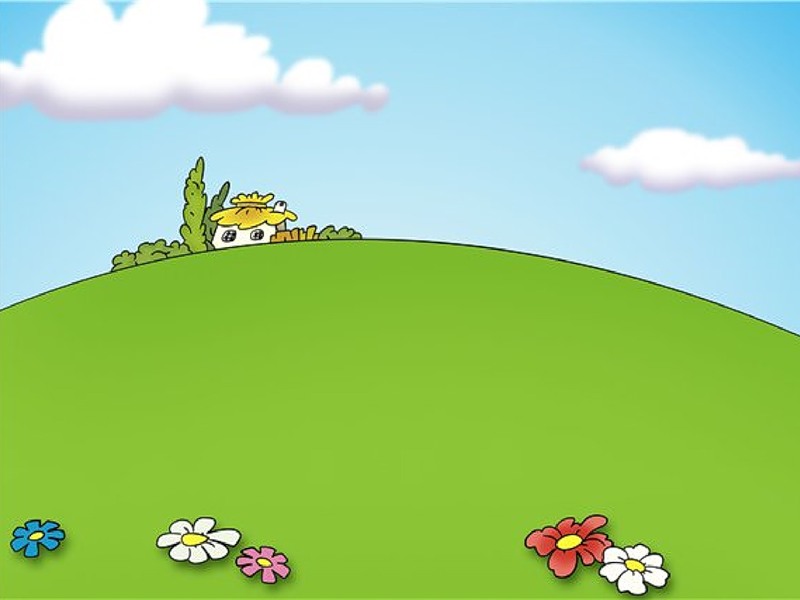 Назови семью
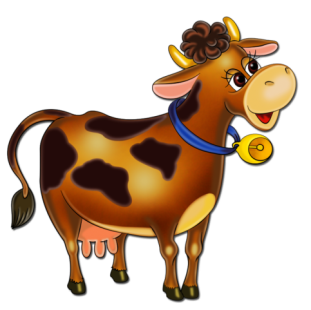 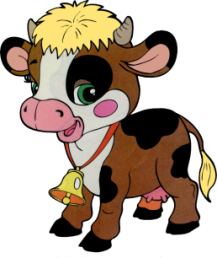 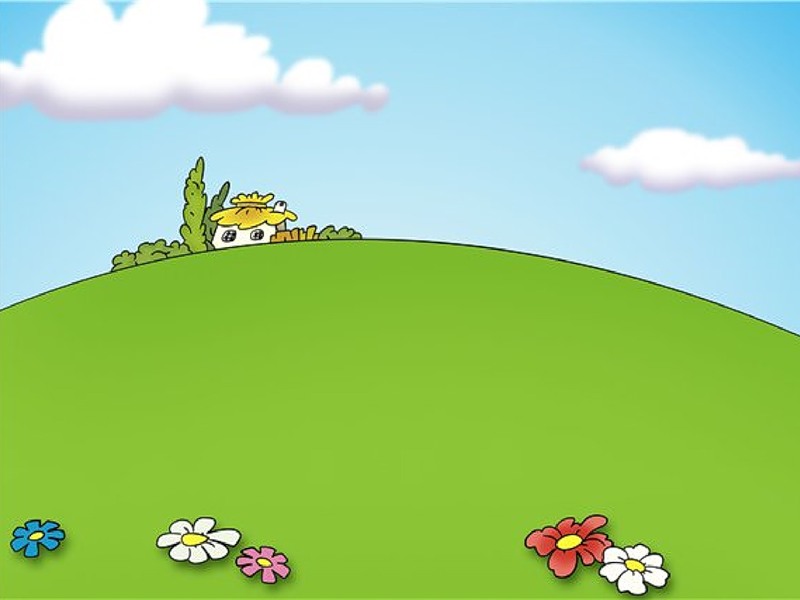 Назови семью
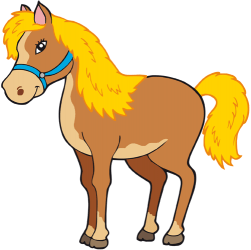 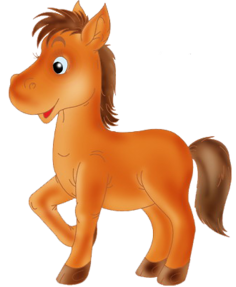 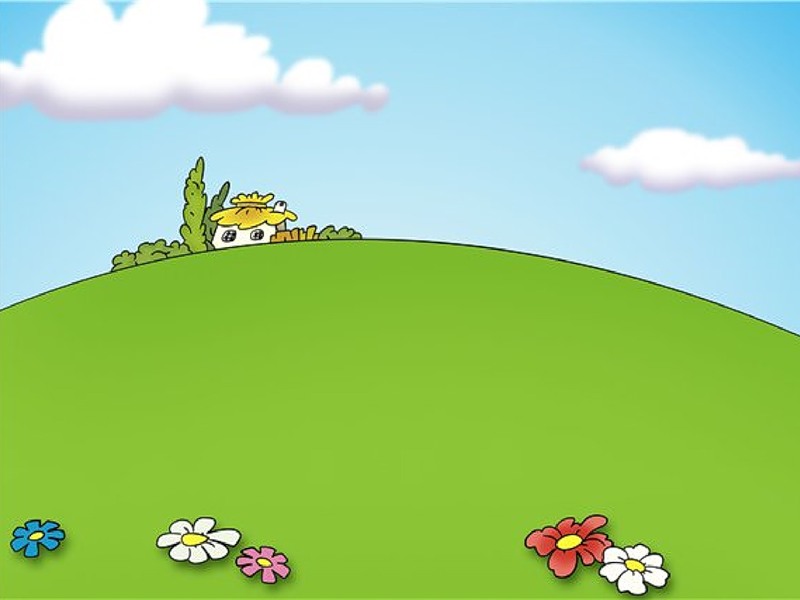 Назови семью
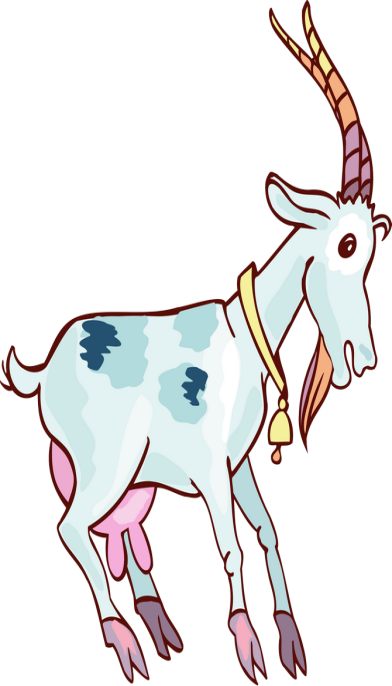 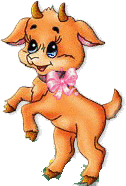 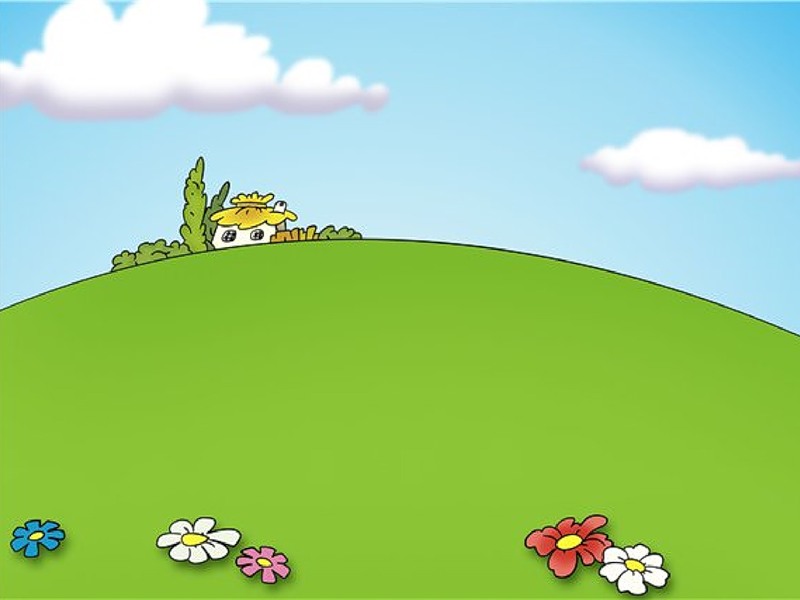 Назови семью
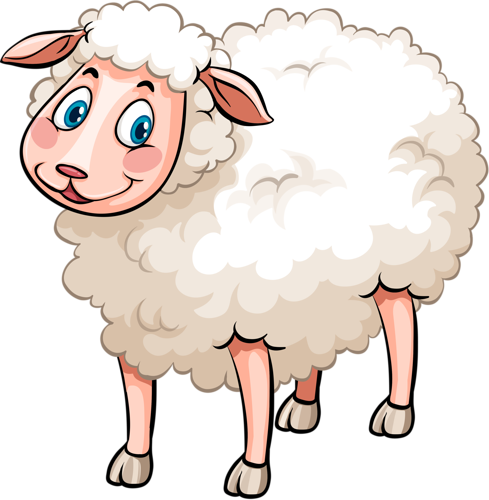 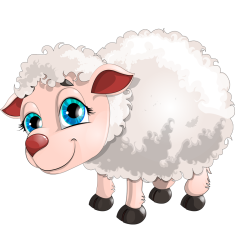 Назови семью
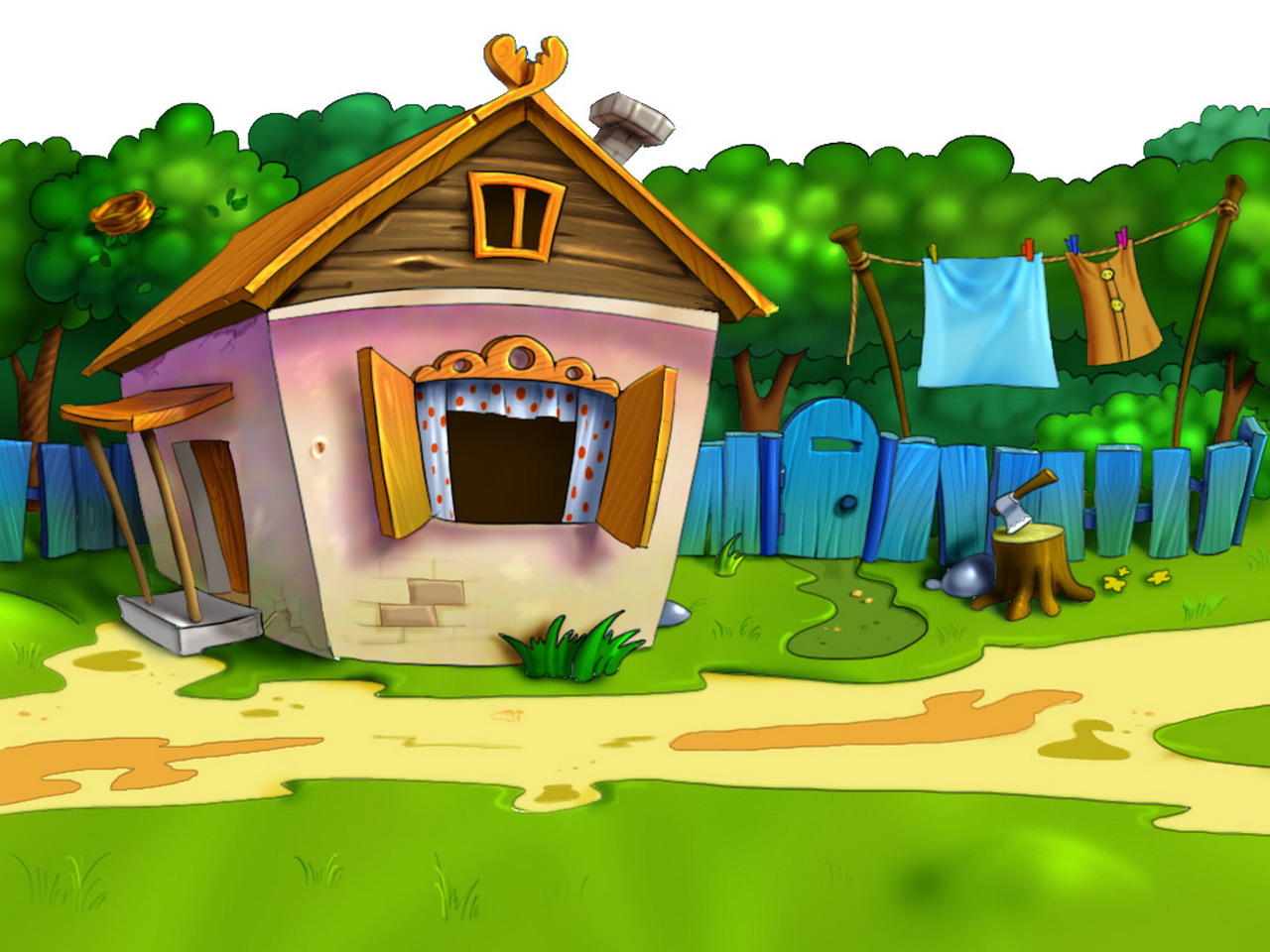 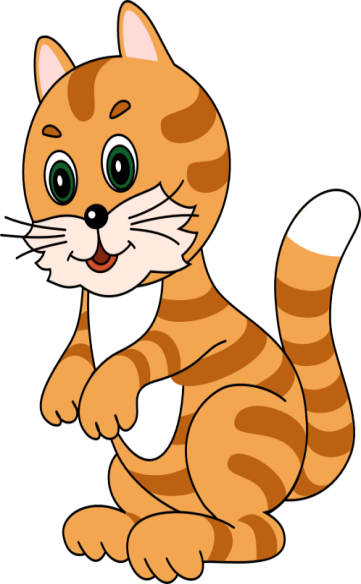 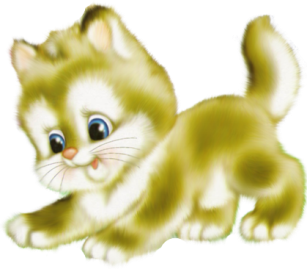 Назови семью
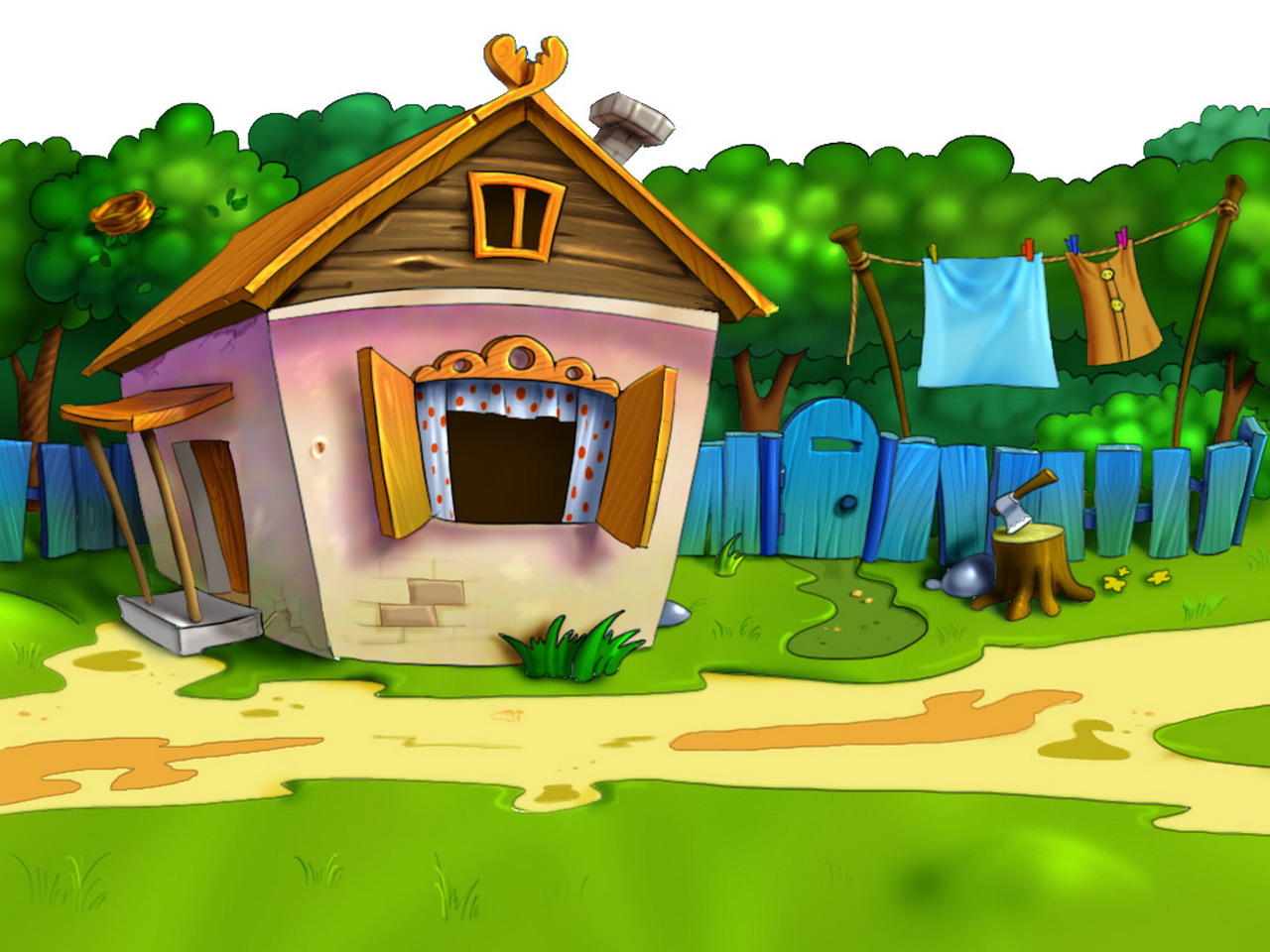 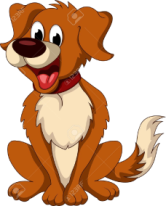 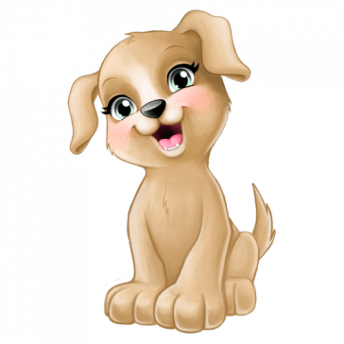 Назови семью
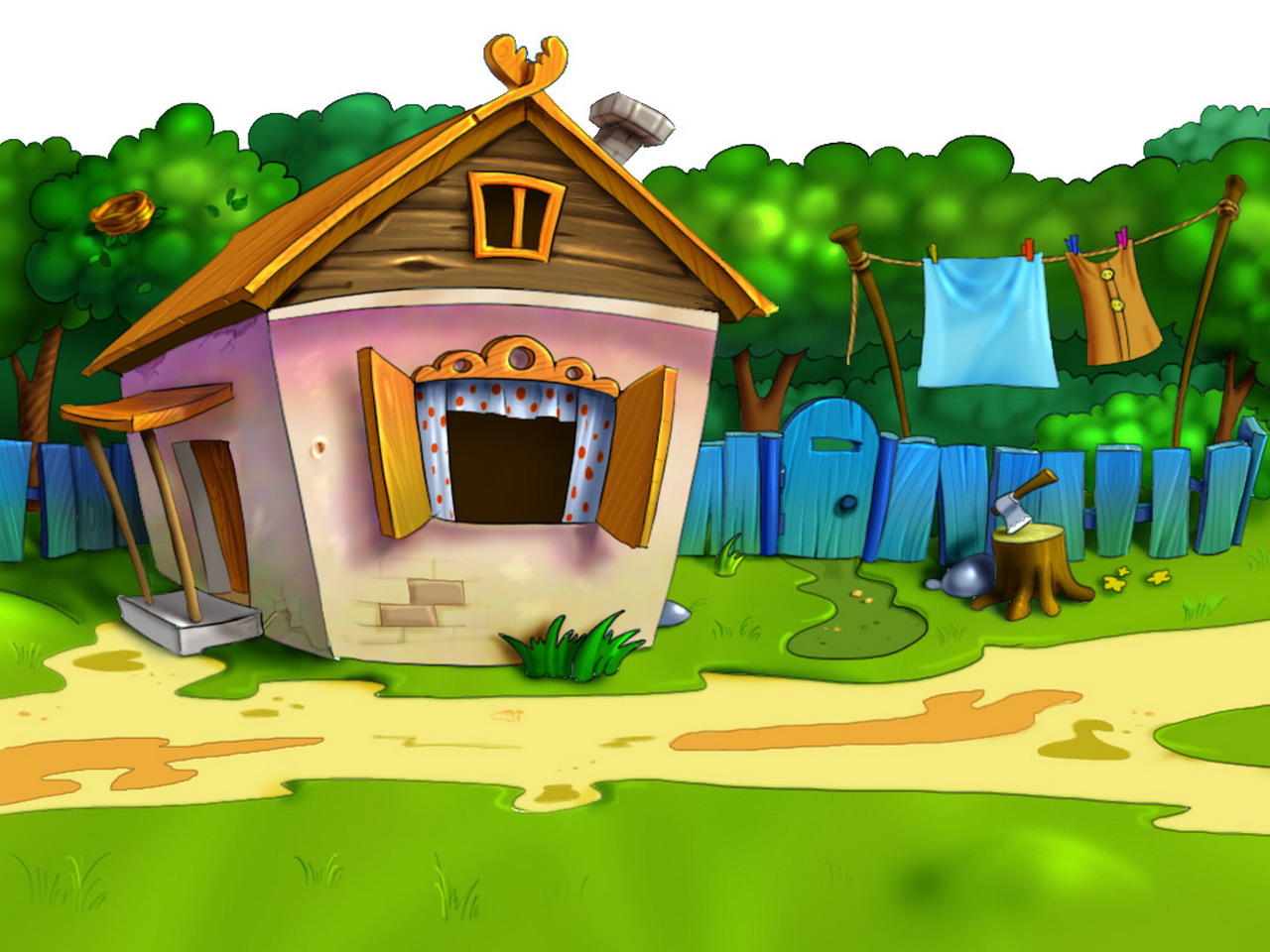 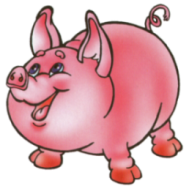 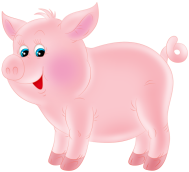 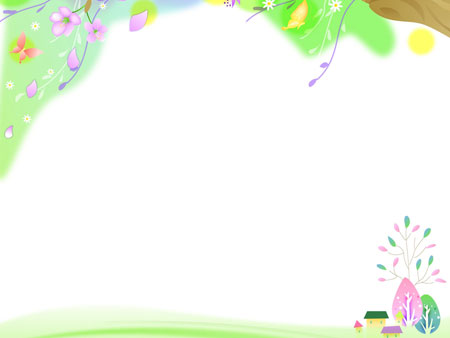 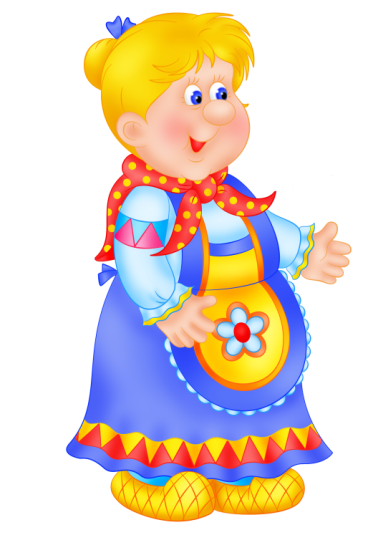 МОЛОДЦЫ!